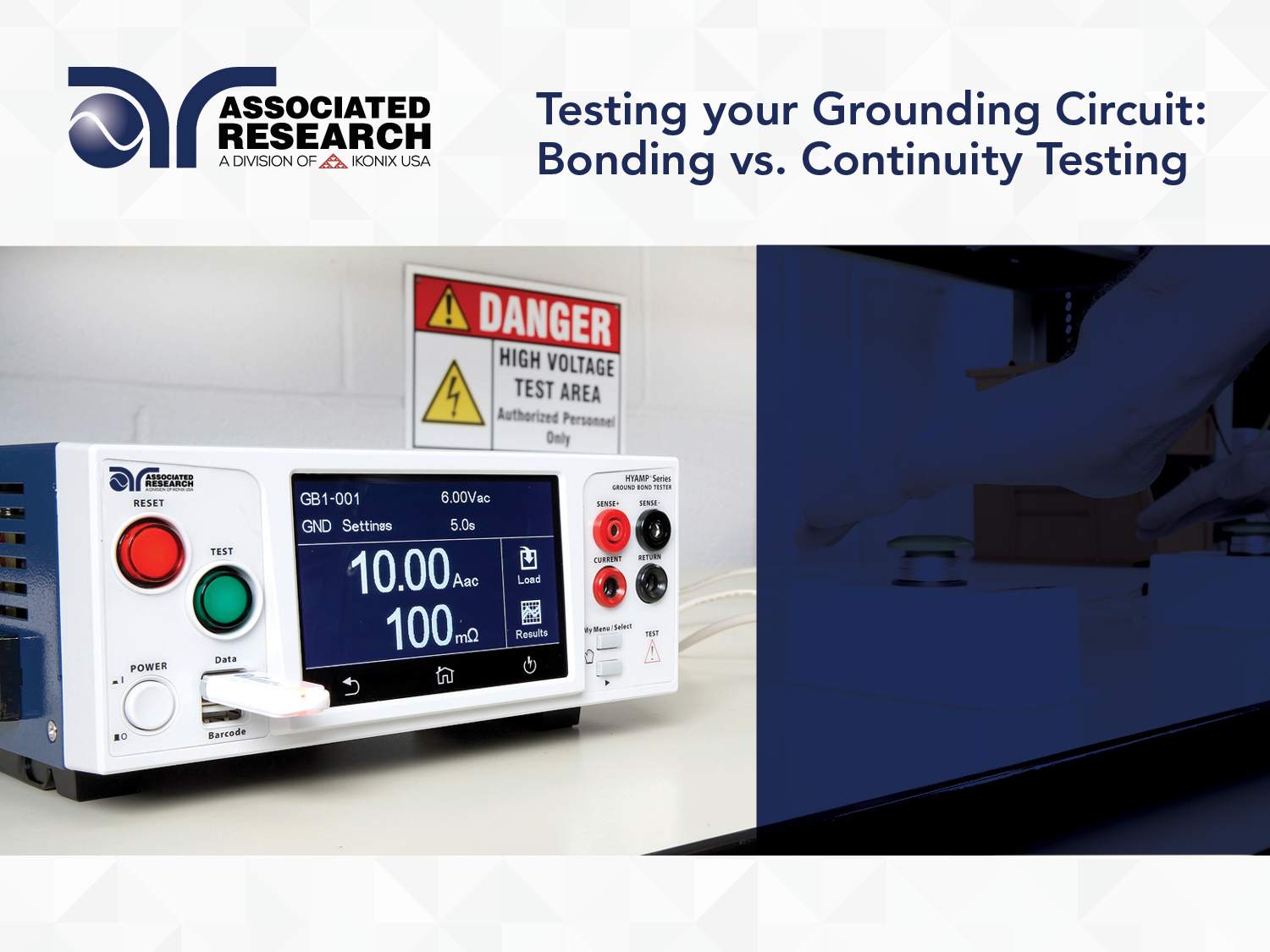 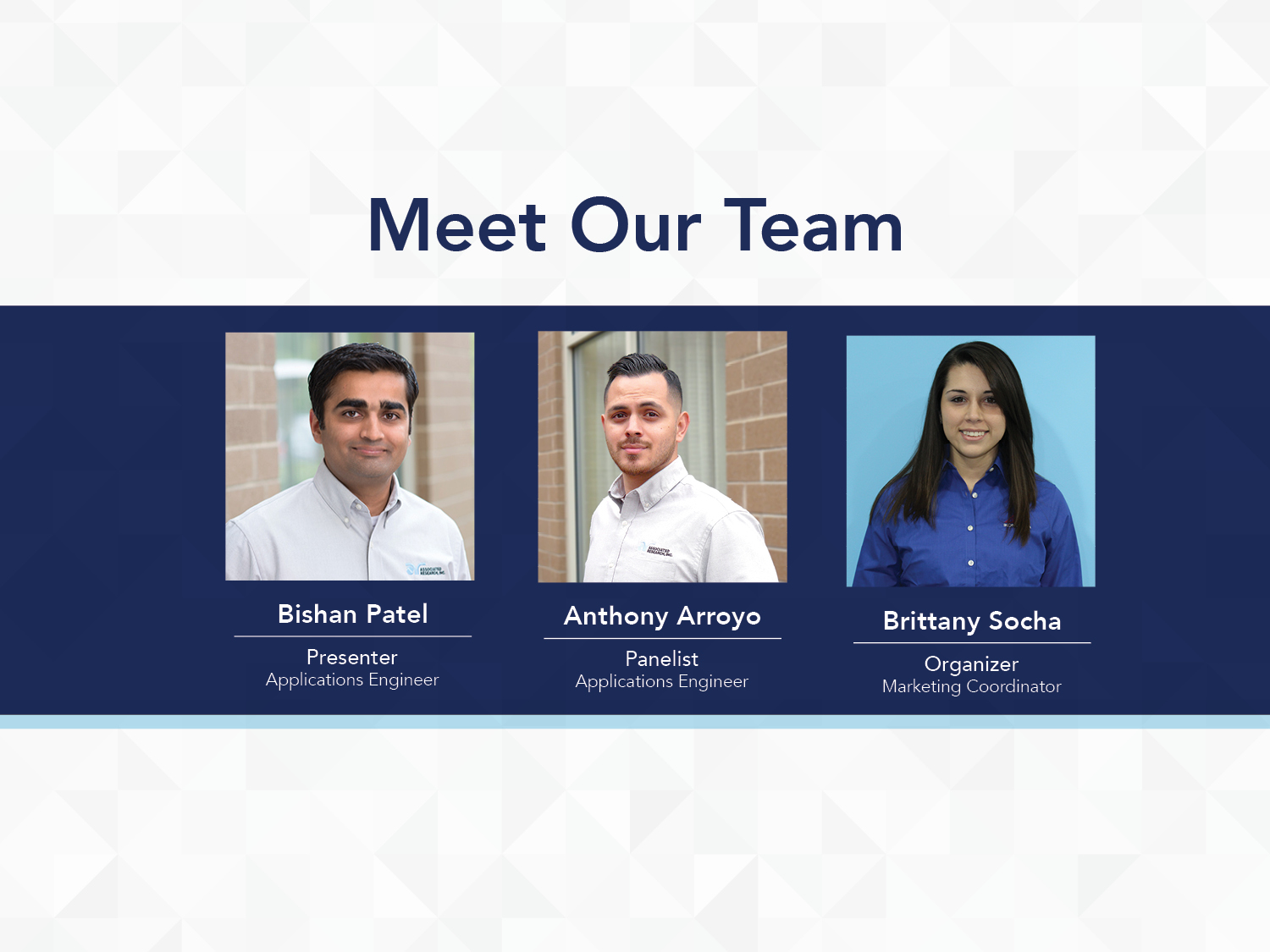 Webinar Notes
Please use the Q & A utility to ask us any questions concerning
the material being presented.


Please contact Brittany Socha- chat line or email brittany.socha@arisafety.com if you would like a copy of the presentation.
Previous Webinar Recap – The Hipot Test
Ground Bond & Ground Continuity Testing Learning Objectives
[Speaker Notes: Important to understand what a groun]
What is Ground?
Ground or “earth” can have numerous functions and meanings. The main purpose of a ground  is to reduce the risk of electrical shock. 

1 – http://en.wikipedia.org/wiki/Ground_%28electricity%29#mediaviewer/File:HomeEarthRodAustralia1.jpg
2 - http://www.howequipmentworks.com/physics/electricity/elec_safety/electrical_safety.html
Modern Power Distribution
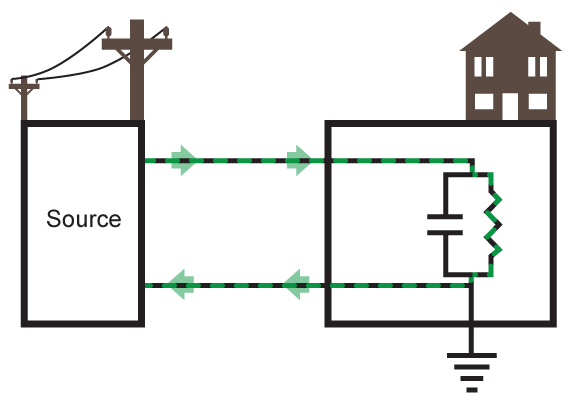 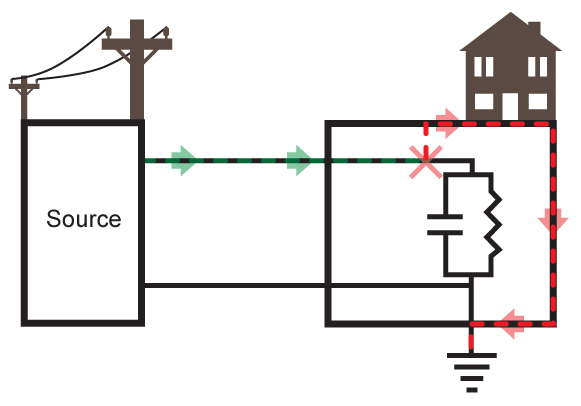 Different Functions of Ground
System or Service ground – designed to protect machines, tools and insulation.
Equipment Ground – Designed to protect operator from electrical shock hazards.
Class I vs. Class II Electrical Products
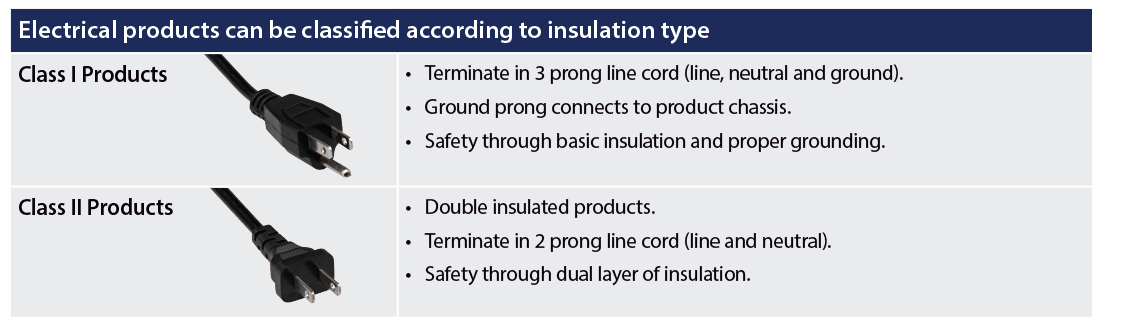 Class I products provide electrical protection by employing basic insulation and a grounded chassis. Class II products employ a double layer of insulation so a grounded chassis is not necessary.
What is Good Ground?
NFPA 70
Protect people and property from electrical hazards
National Electrical Code
”Any exposed non-current carrying metal parts of cord & plug connected equipment which may become energized shall be grounded.”
NEC 250-45
Permanent and Continuous
Capacity to conduct fault current
Low impedance to limit voltage to ground.
NEC 250-51
NFPA (National Fire Protection Agency) stipulates the NEC which is adopted in all 50 U.S. States. The NEC gives requirements for grounding products and installations. The NEC defines a “good” ground.
Ground Bond and Continuity Tests
Purpose
• Ground Bond and Ground Continuity tests are designed to “check” the ground connection on a product or system.
• How you ensure you have a proper ground.
Method
• Apply a current to the ground point of a product or system.
• Measure potential drop across the ground circuit and calculate the circuit resistance.
Testing
• Ground Bond are generally TYPE TESTS.
• Ground Continuity are generally PRODUCTION TESTS.
These two types of tests are used to prove and verify that there is a low impedance path to the ground for electrical products and systems. This ensures proper grounding.
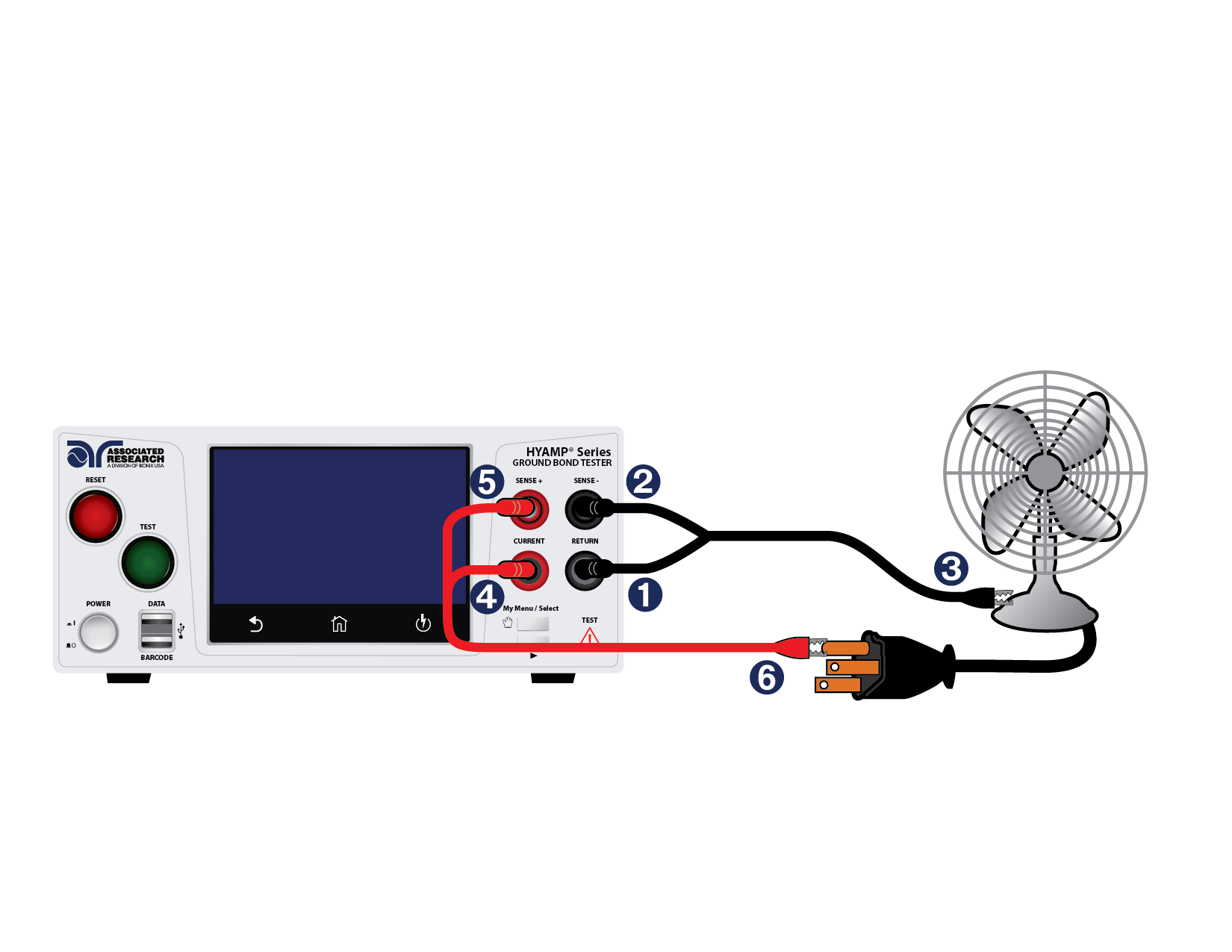 The Ground Bond Test
Associated Research Inc. HYAMP connected to 
a DUT (Device Under Test)
Ground Bond Testing
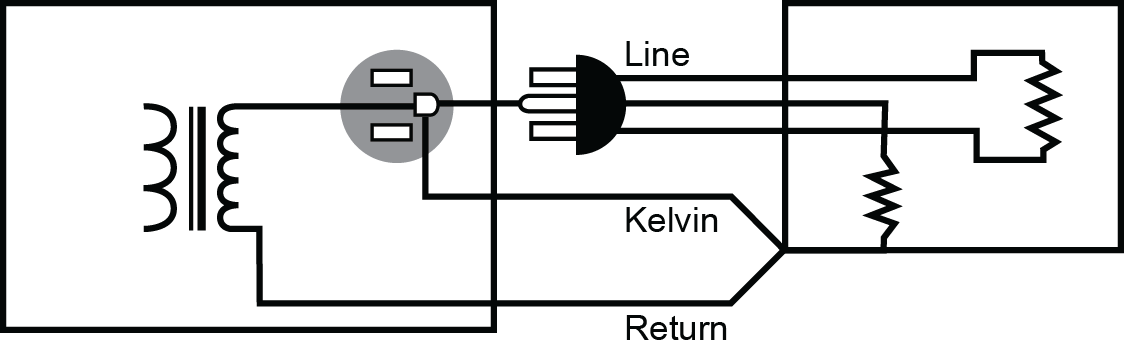 Ground Bond Testing
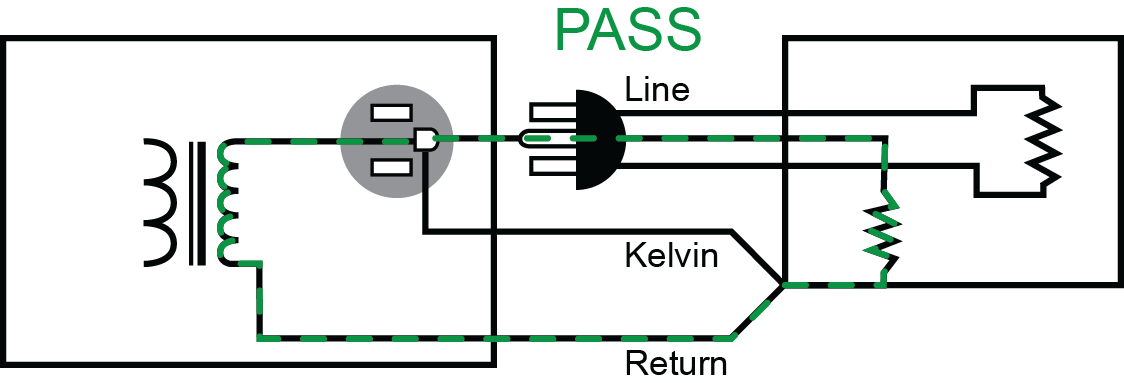 Ground Bond Testing
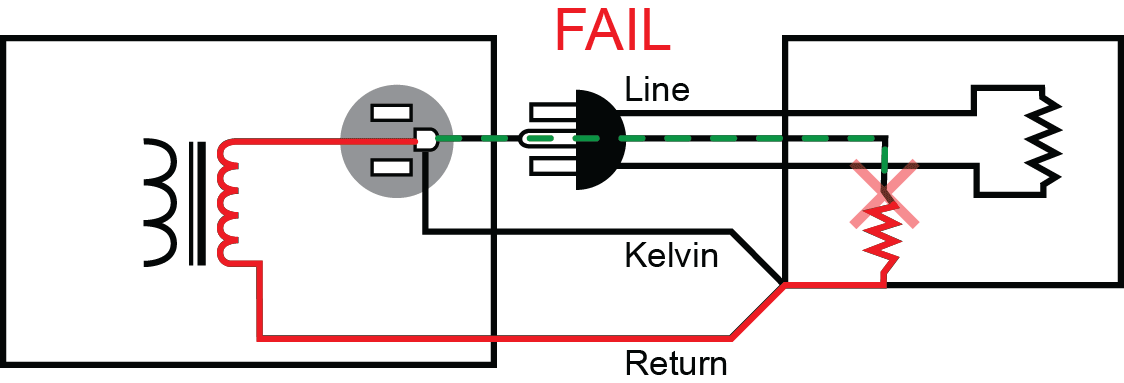 By the Numbers – What the Standards State
IEC/UL 60601-1 3rd Edition
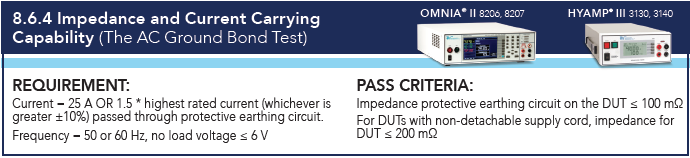 Poll Question 1
By the Numbers – What the Standards State
UL 1598/CSA C22.2 No. 250.0-08
3rd Edition - Luminaires
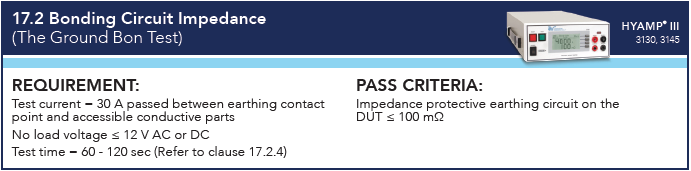 By the Numbers – What the Standards State
IEC/UL 60335-1 5th  Edition
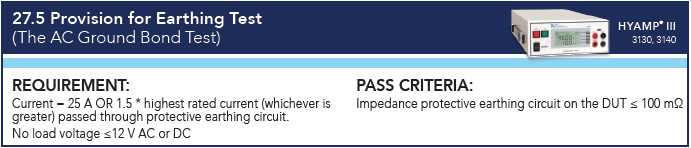 Ground Continuity Testing
Definition
• A DC low current test to check circuit resistance.
• Similar concept to the Ground Bond testing.
Method
• Not all readings display an Ohmic value.
• Light/buzzer meters to check whether continuity exists.
Ground Continuity testing is the same concept as Ground Bond testing. You’re simply checking for a continuous path on a ground circuit. However, there are key differences between these two tests.
By the Numbers – What the Standards State
IEC/UL 61010-1 3rd Edition
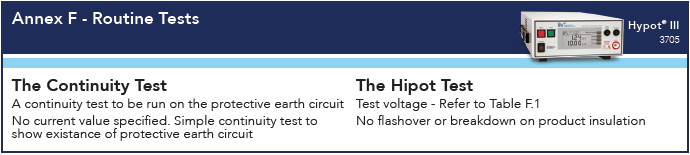 By the Numbers – What the Standards State
IEC/UL 60335-1 5th Edition
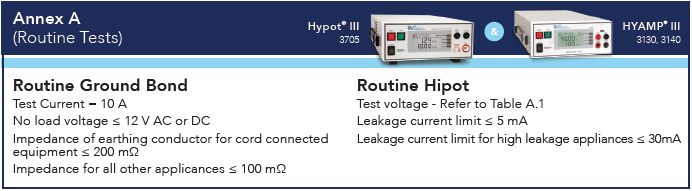 Ground Bond Vs. Ground Continuity
The Ground Bond test is more stringent than the Ground Continuity test.
Ground Bond Vs. Ground Continuity
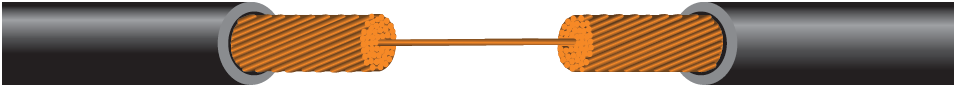 Example: 64 strand wire with all but one strand connected.
Ground Bond Vs. Ground Continuity
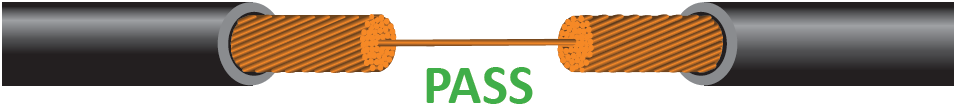 Example: 64 strand wire with all but one strand connected. A ground continuity test would pass this wire because the instrument reads a continuous path.
Ground Bond Vs. Ground Continuity
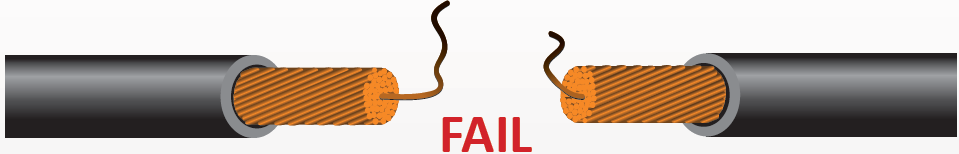 Example: A Ground Bond test load the wire with high current. This would “burn up” the connection and cause a FAIL.
Poll Question 2
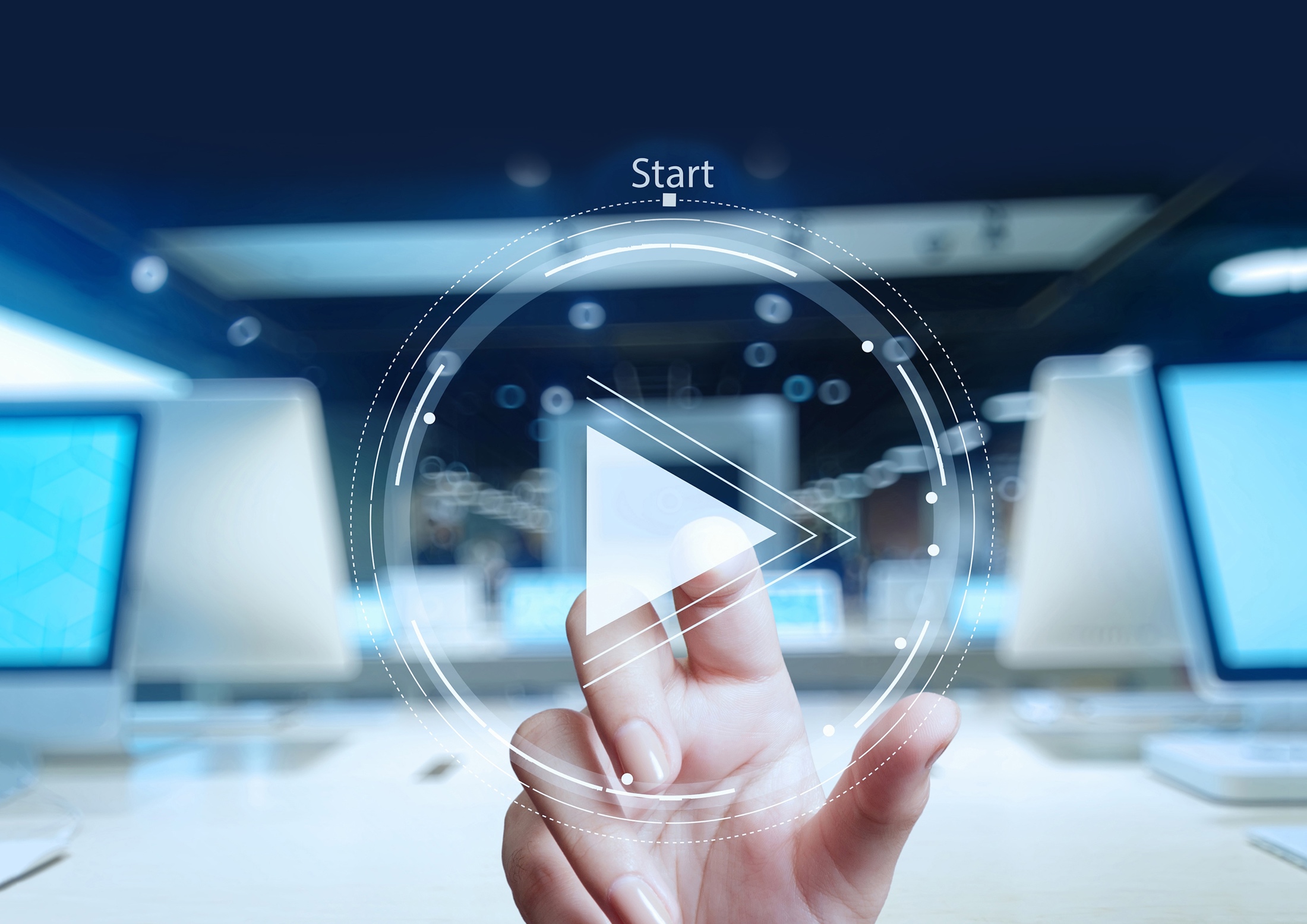 Ground Bond Testing Video Demonstration
Summary: Ground Bond Vs. Ground Continuity
[Speaker Notes: Important to understand what a groun]
JOIN US FOR OURNEXT WEBINAR
Wednesday, July 12 at 10AM CST (GMT – 6:00)Audit Survival Guide
Click the link in chat box to learn more
[Speaker Notes: Insert next webinar info here]
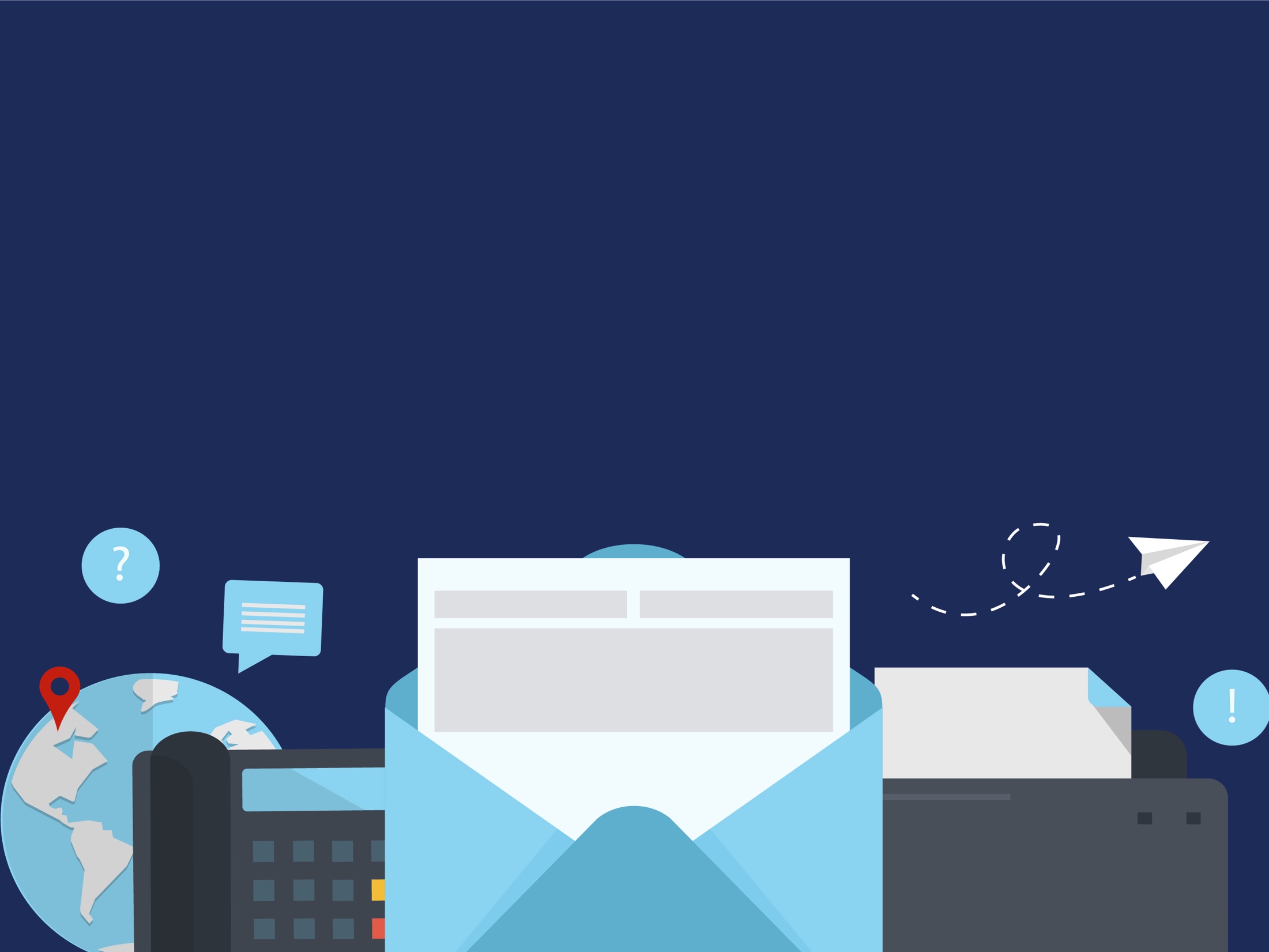 Contact Us
If you would like a copy of this presentation please email Brittany Socha at brittany.socha@arisafety.com

Check out our website for more information arisafety.com